Вот так мы и живём!
2015-2016 учебный год
Поход.
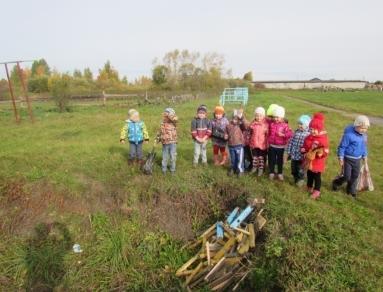 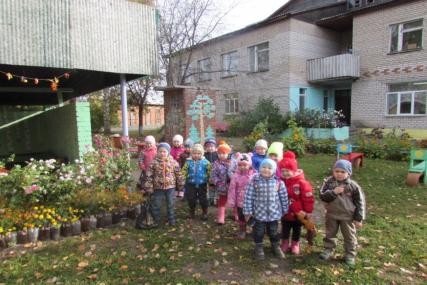 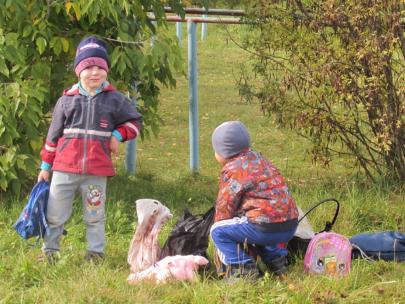 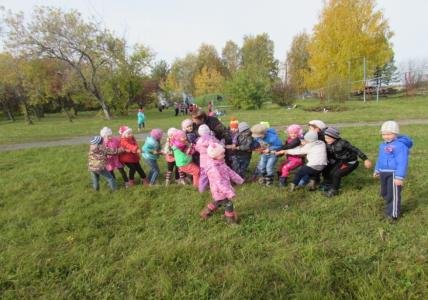 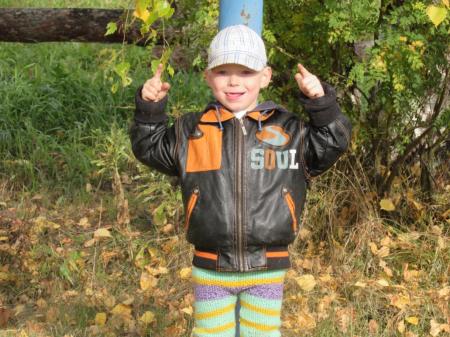 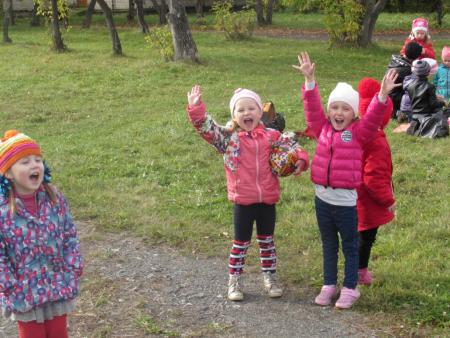 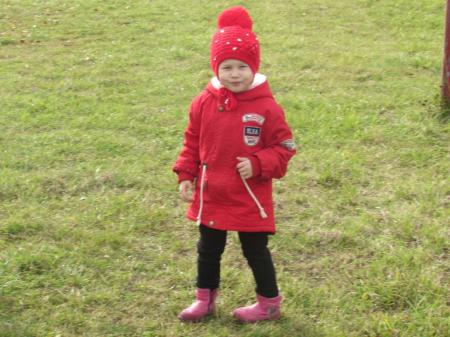 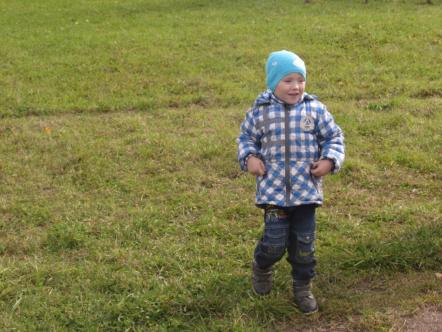 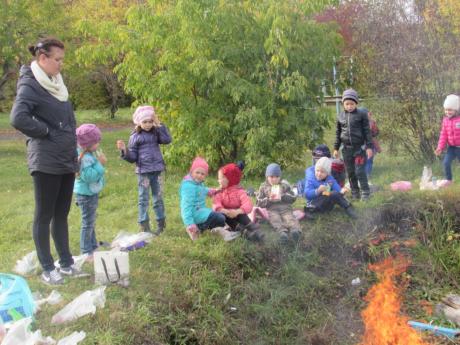 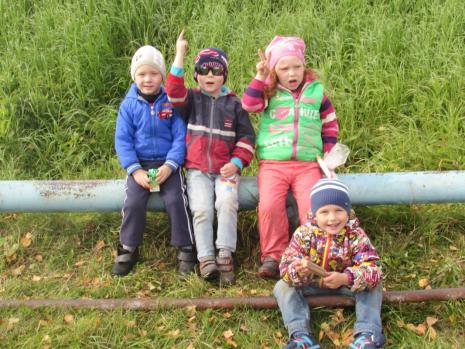 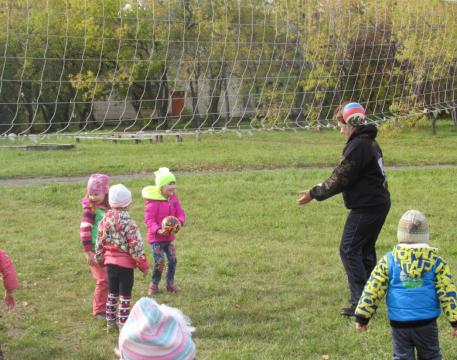 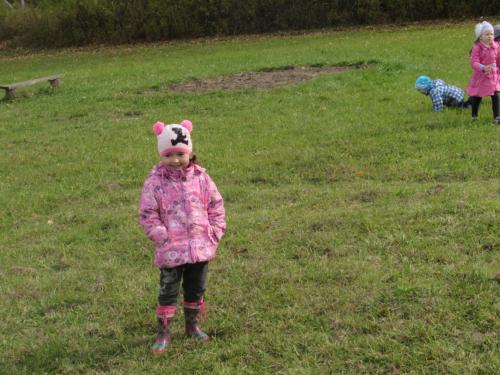 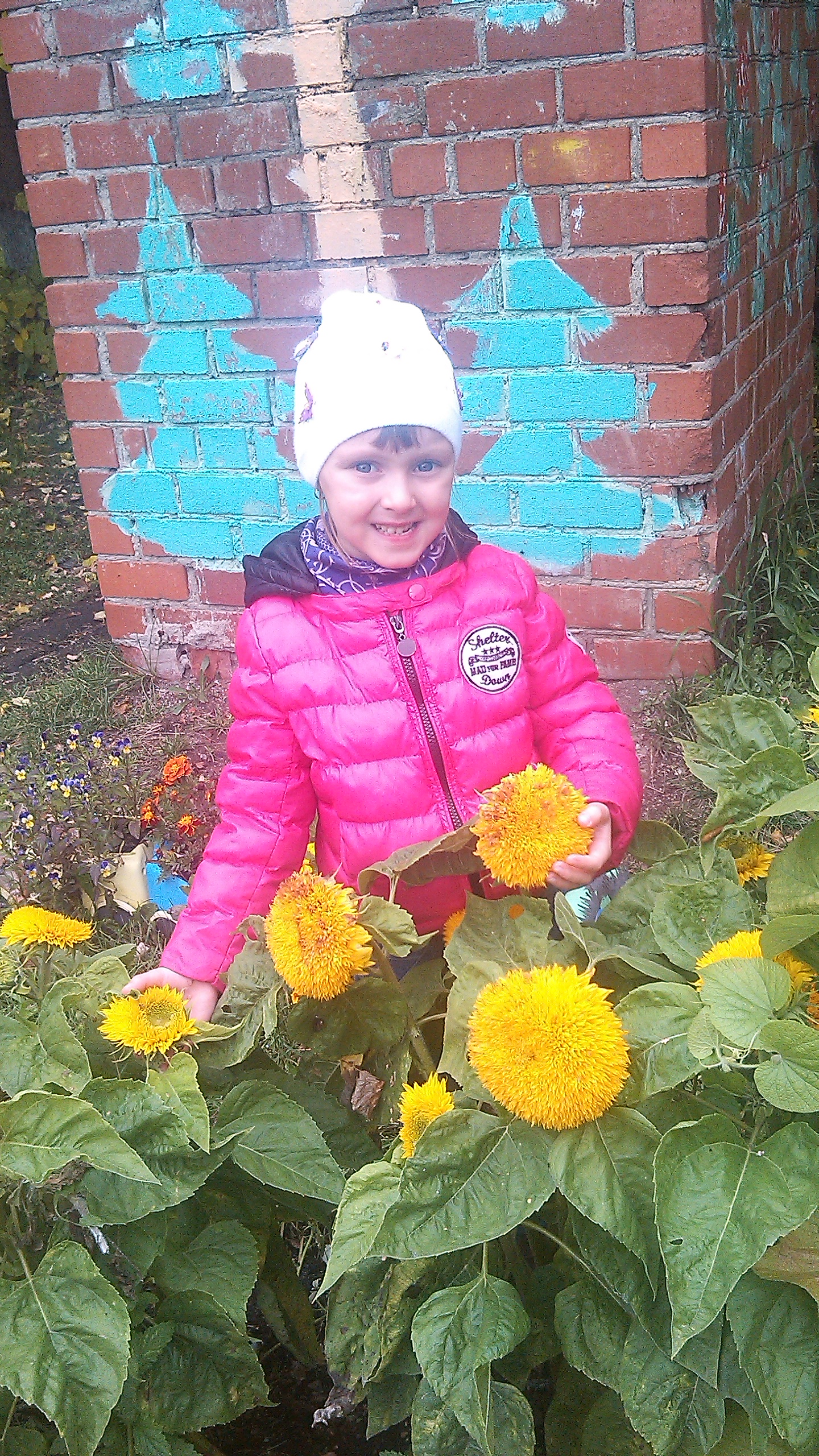 Позируем в цветах
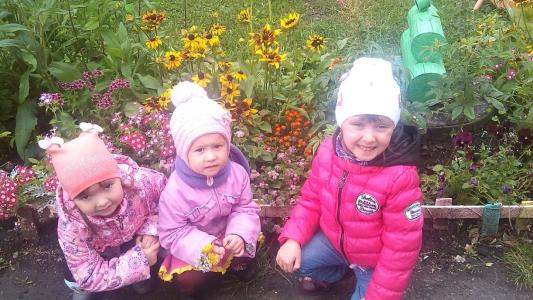 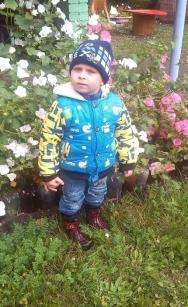 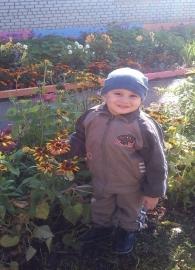 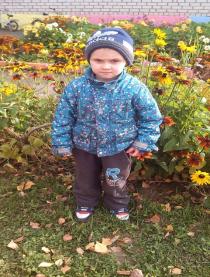 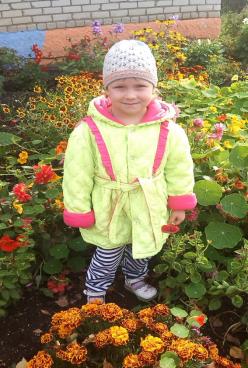 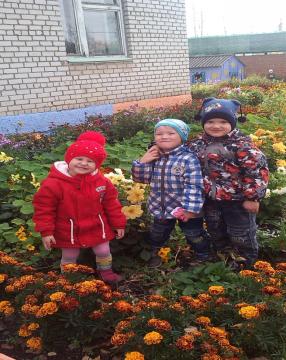 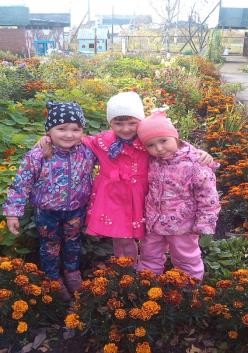 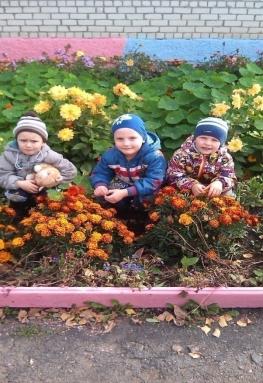 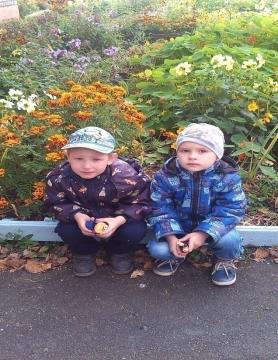 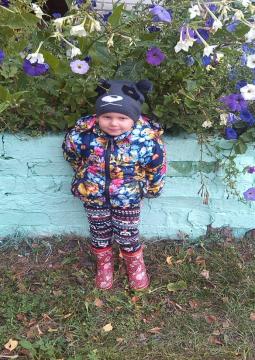 Осень, осень в гости просим!
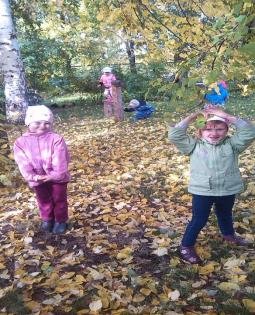 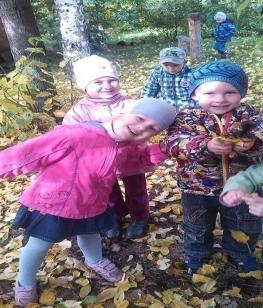 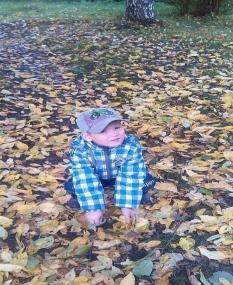 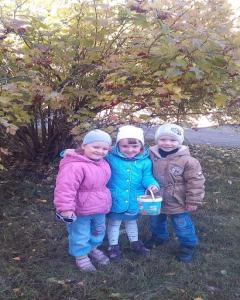 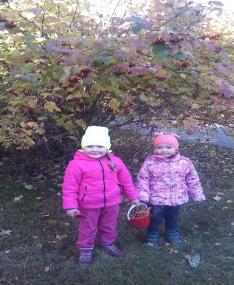 В школьном лесу
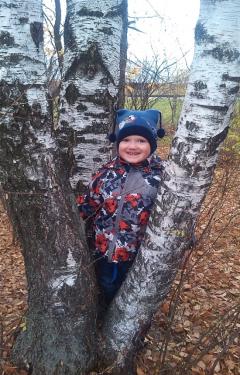 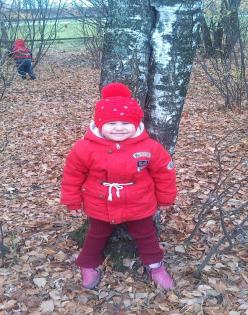 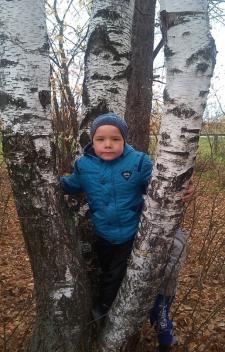 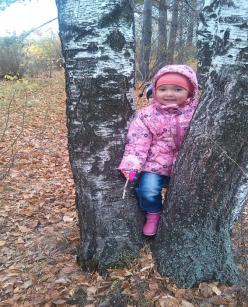 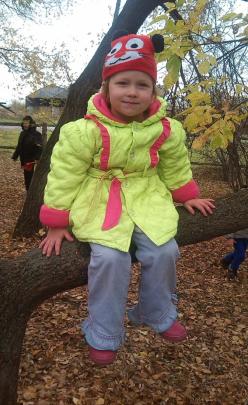 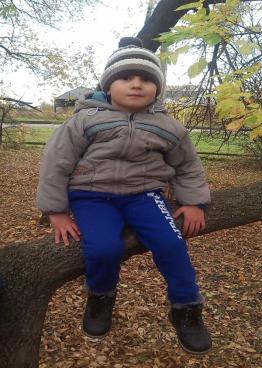 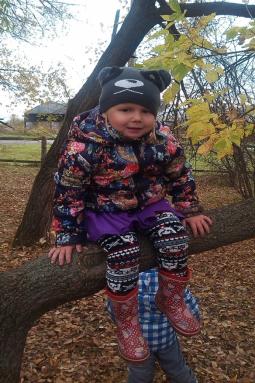 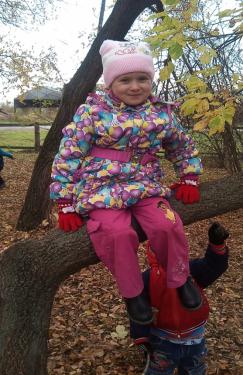 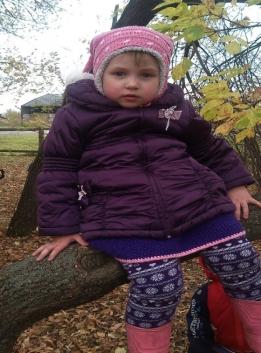 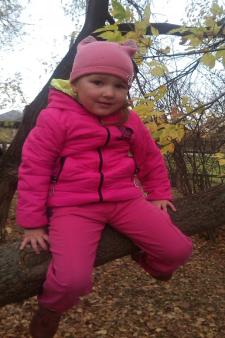 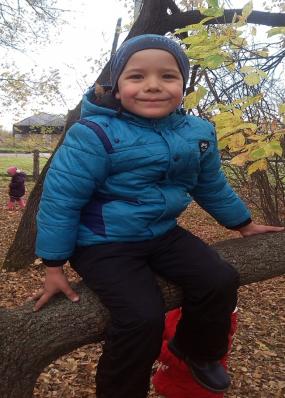 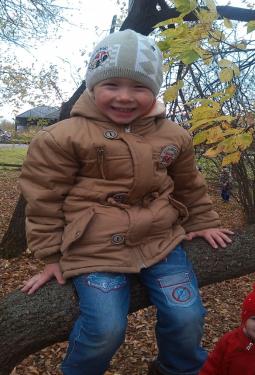 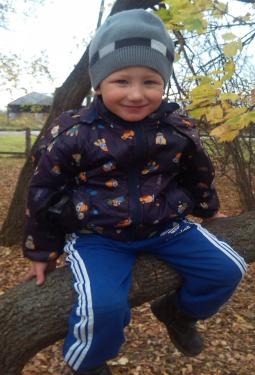 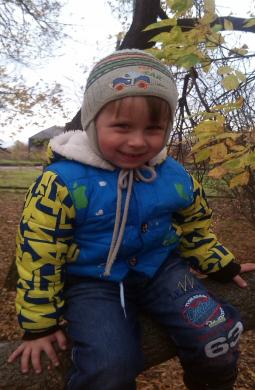 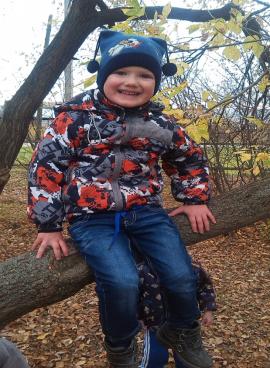 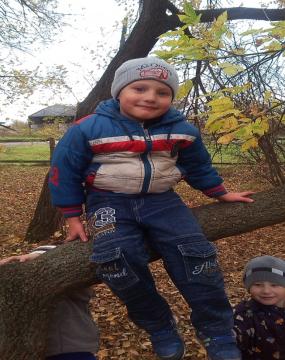 Это сделали наши родители
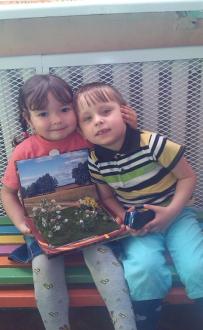 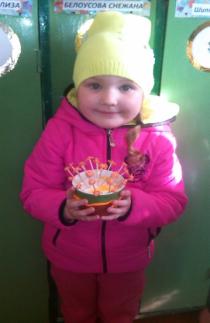 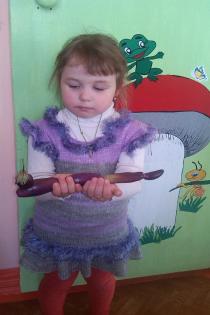 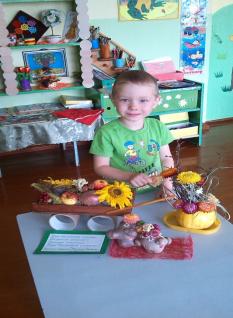 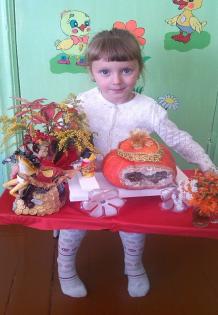 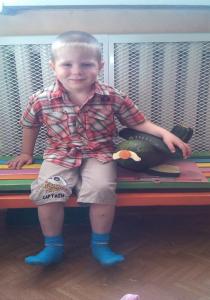 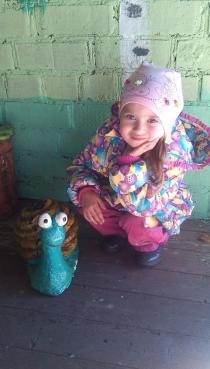 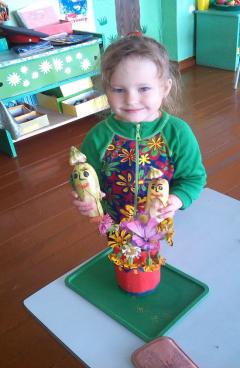 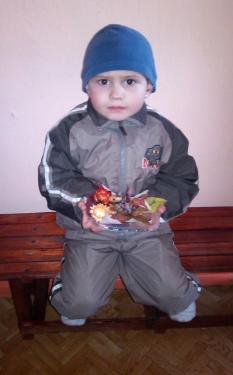 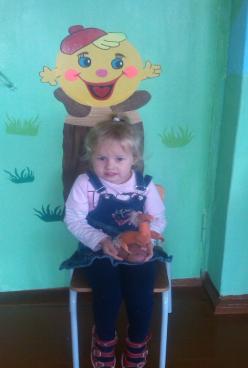 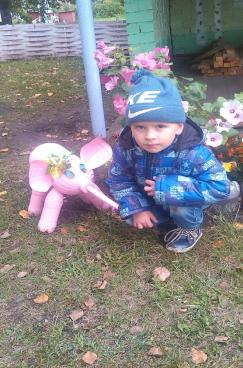 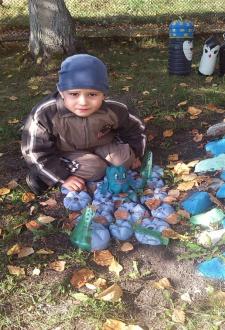 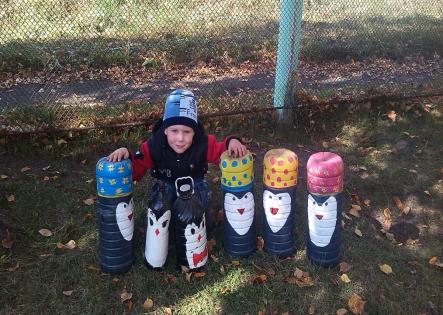 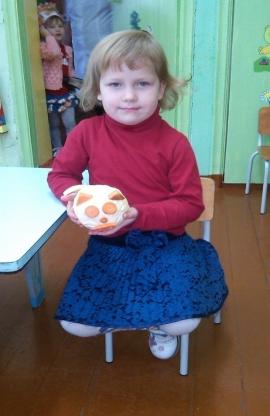 кккапустакк
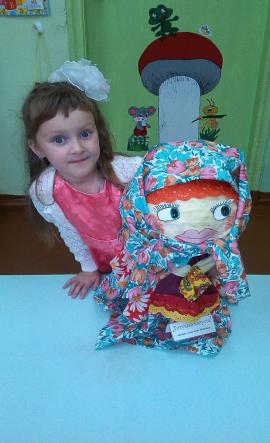 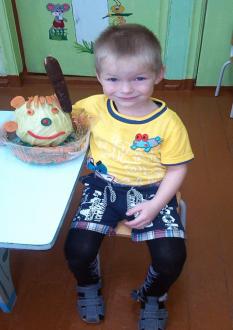 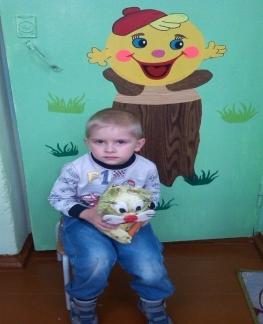 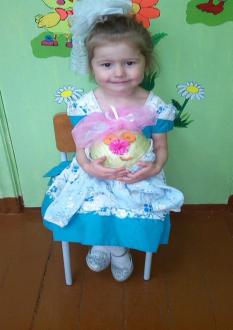 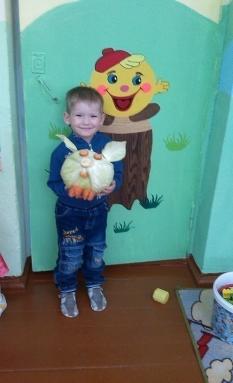 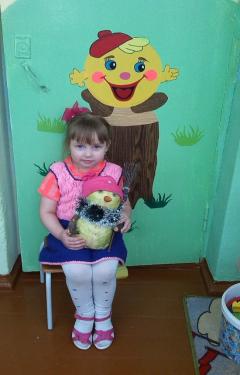 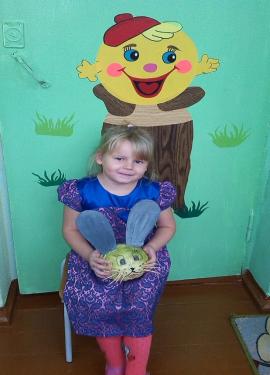 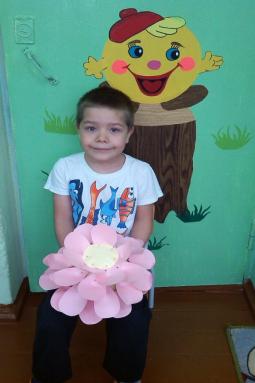 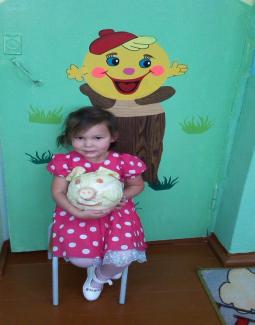 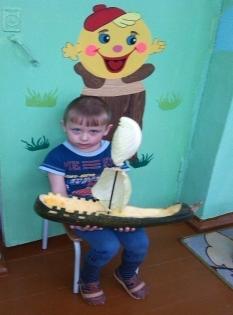 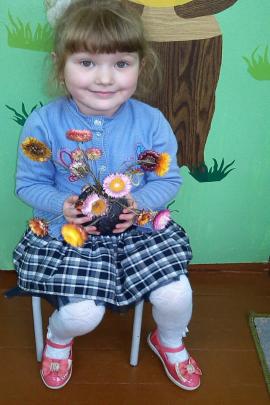 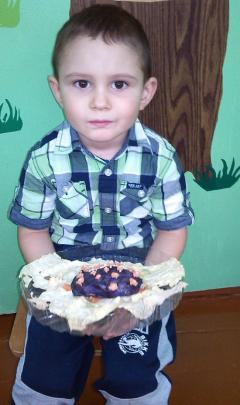 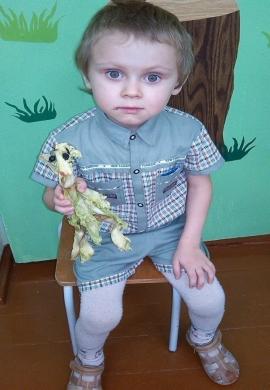 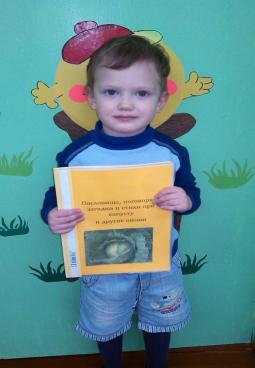 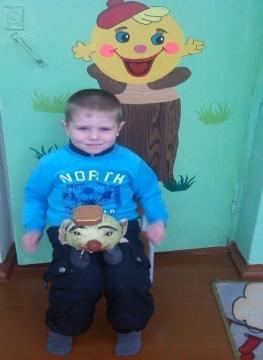 Мы трудимся
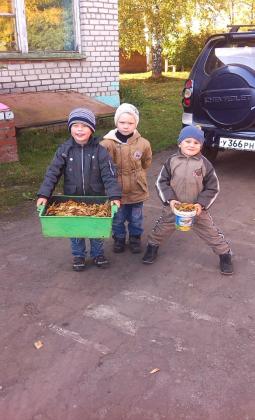 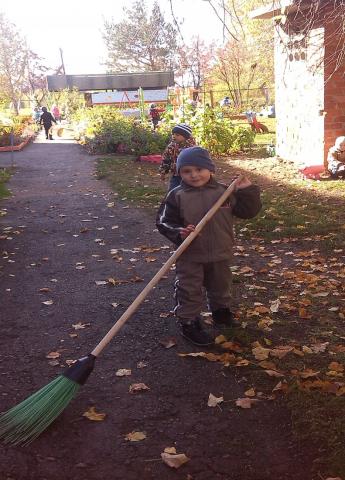 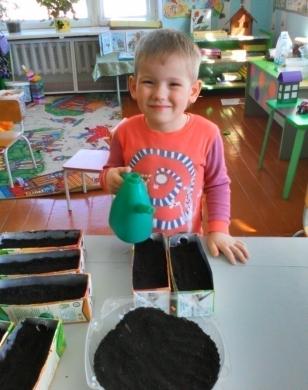 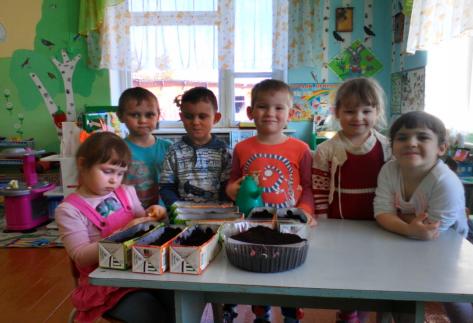 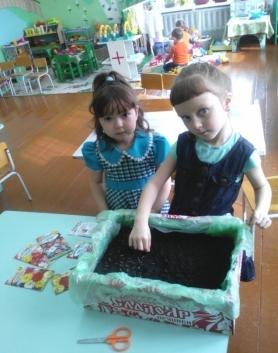 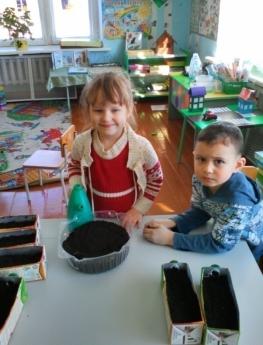 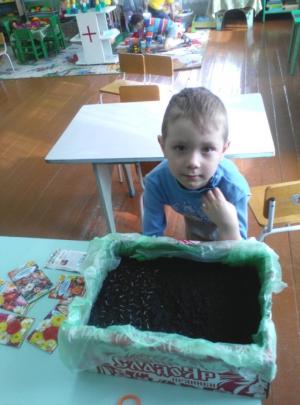 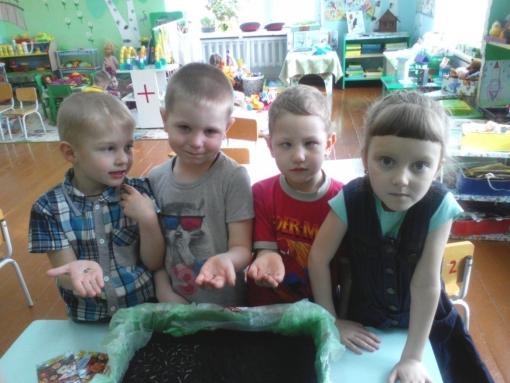 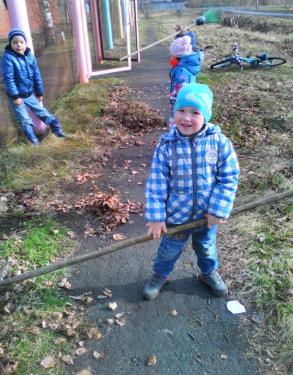 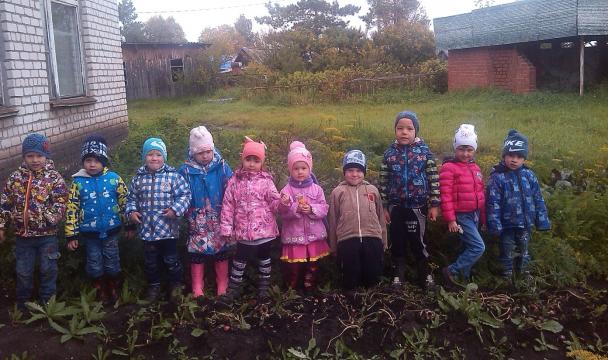 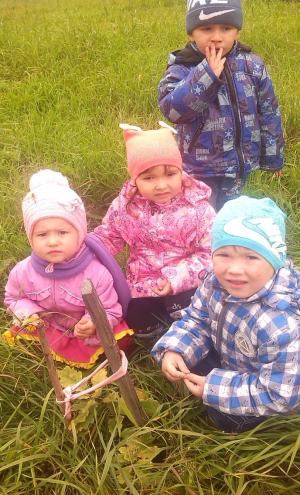 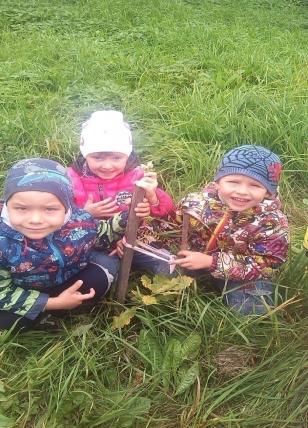 Наши супер модели
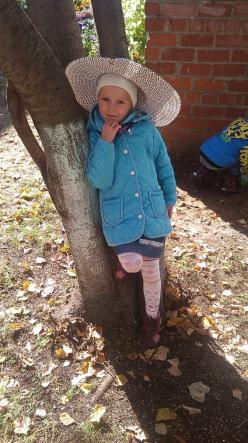 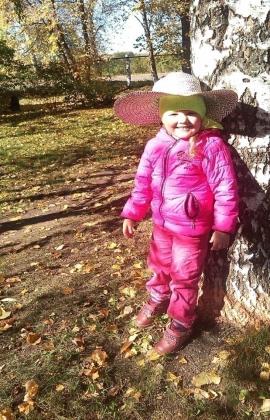 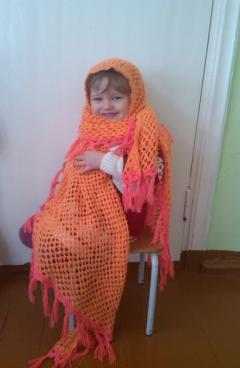 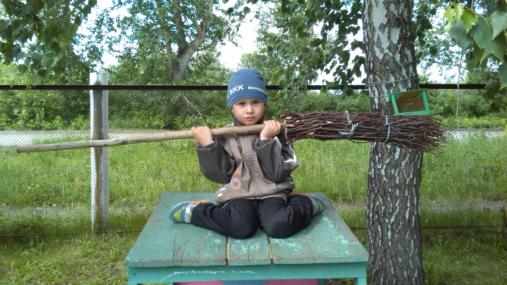 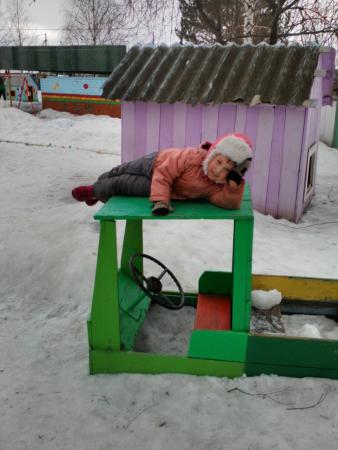 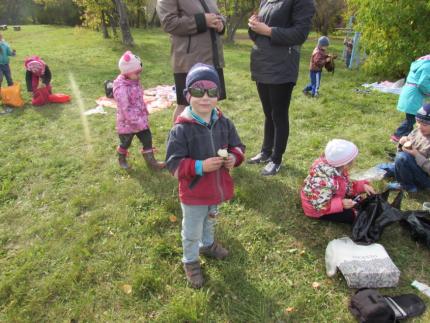 Нашу дружбу крепкую не разлить водой!
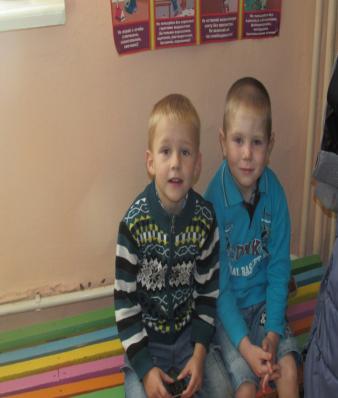 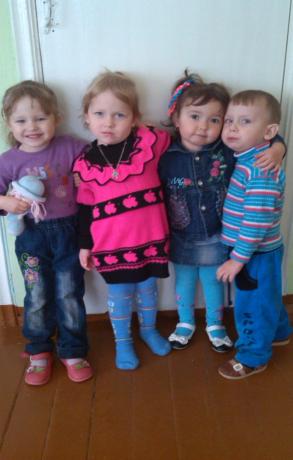 Здравствуй, зимушка-зима!
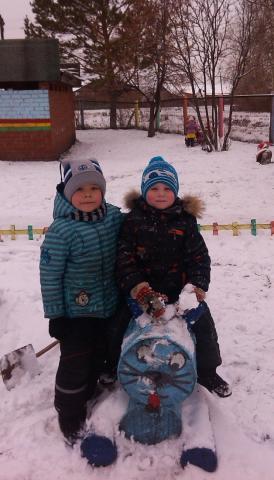 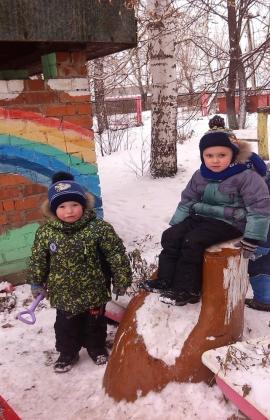 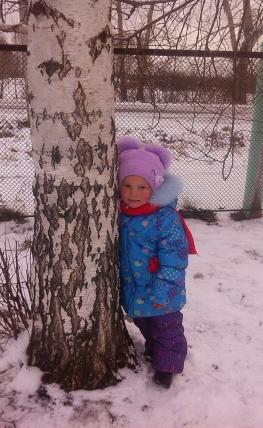 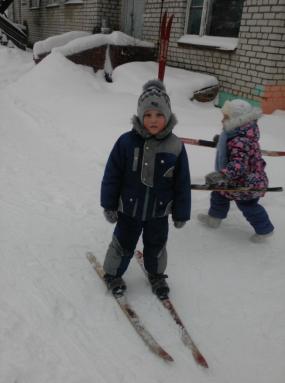 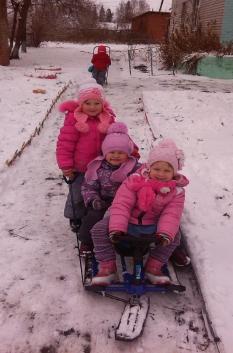 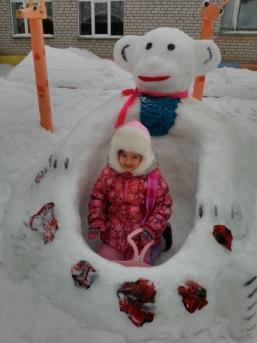 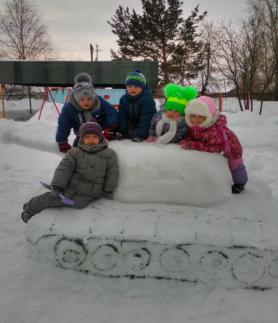 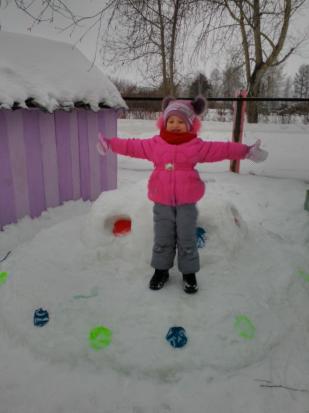 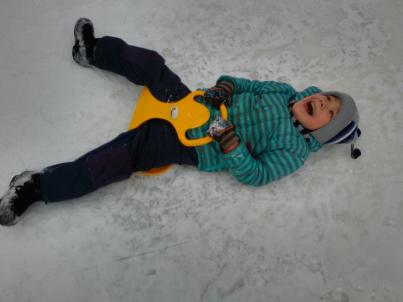 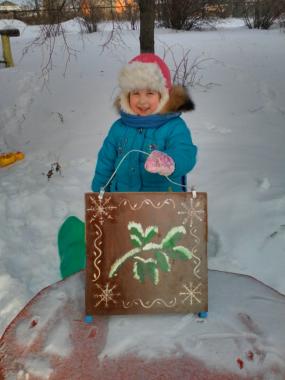 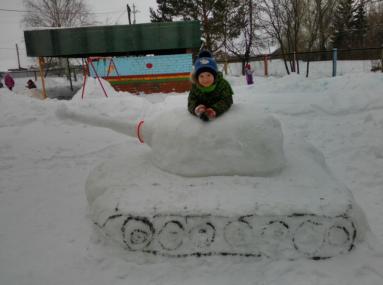 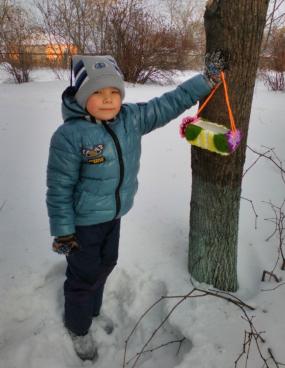 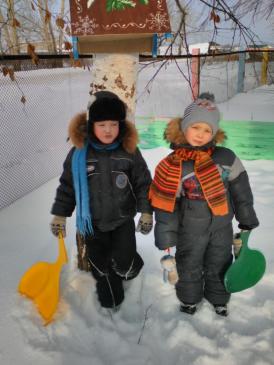 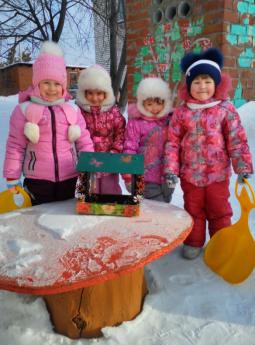 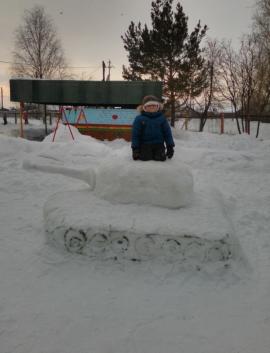 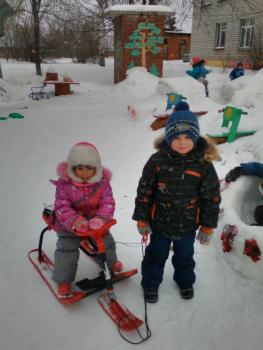 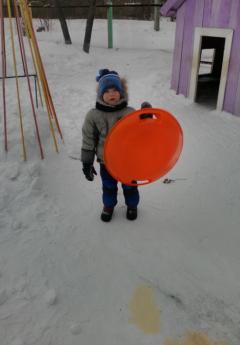 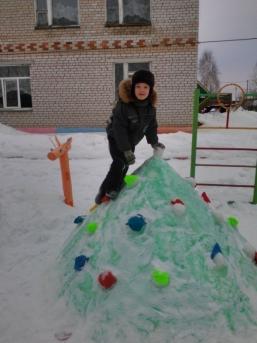 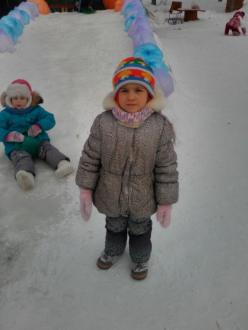 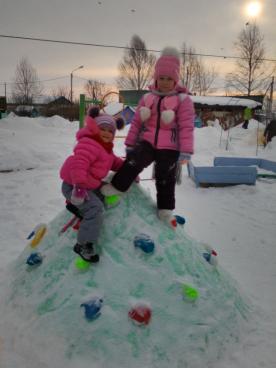 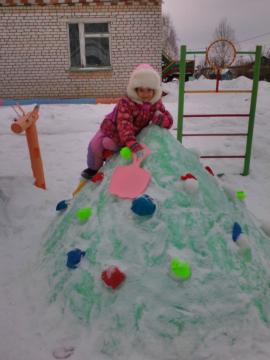 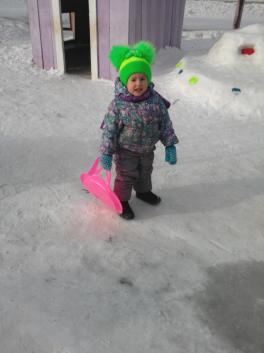 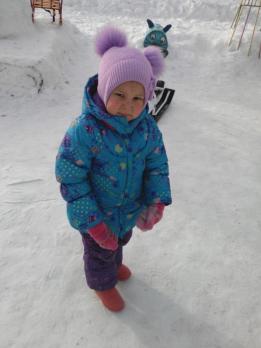 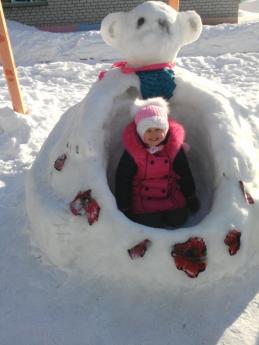 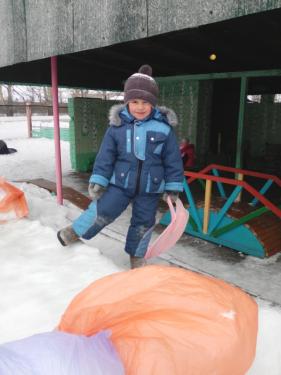 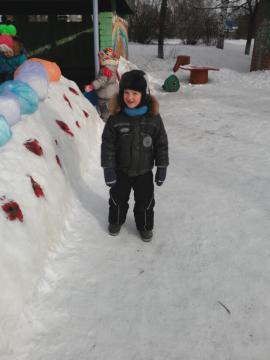 Новый год
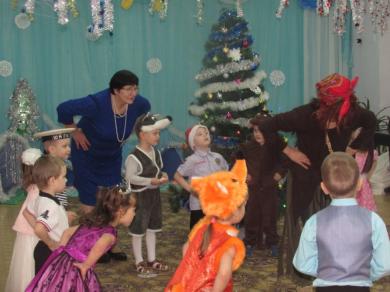 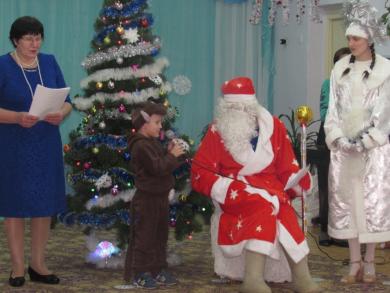 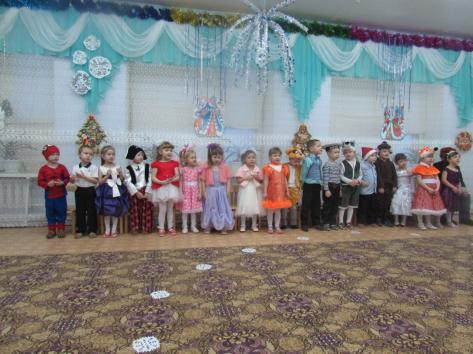 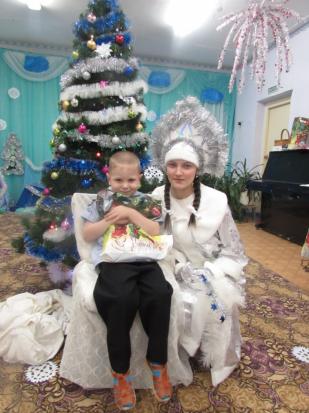 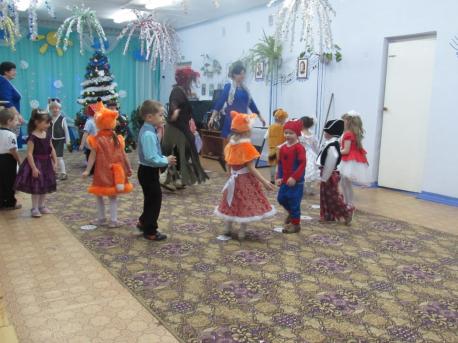 калядки
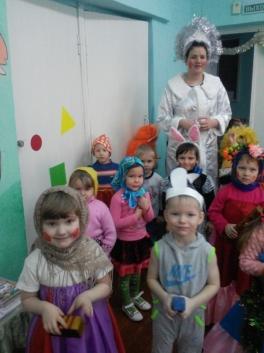 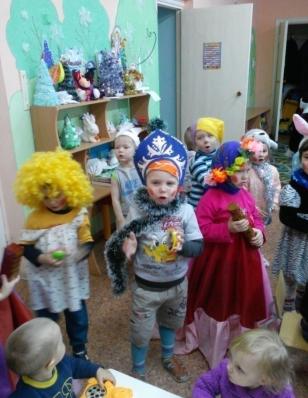 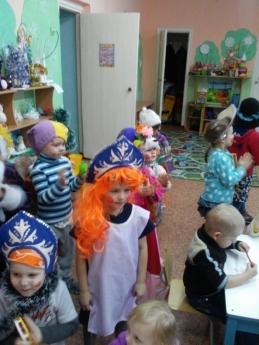 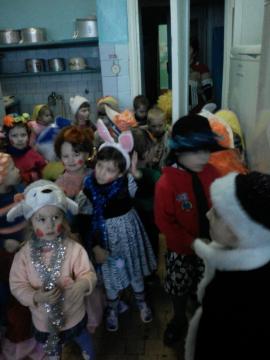 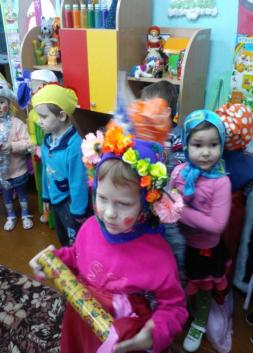 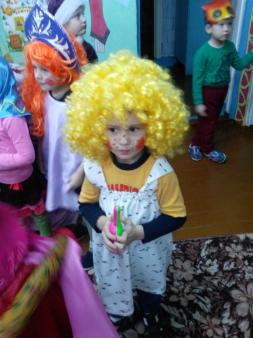 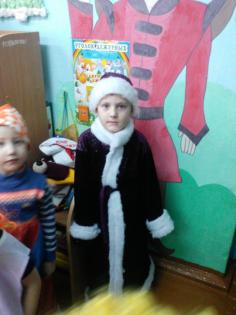 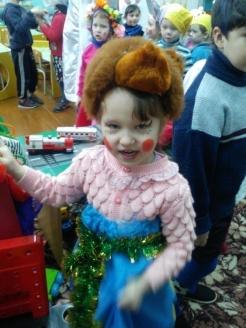 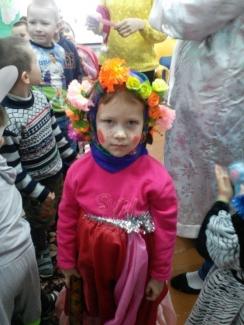 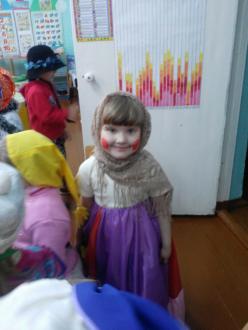 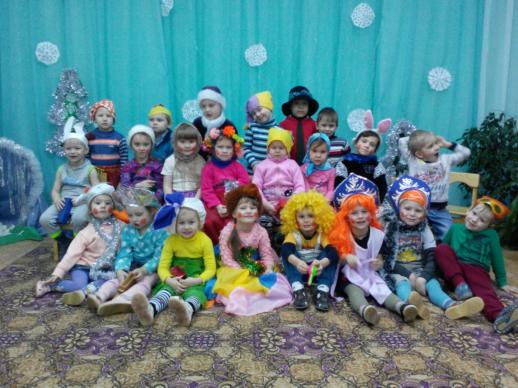 8 марта
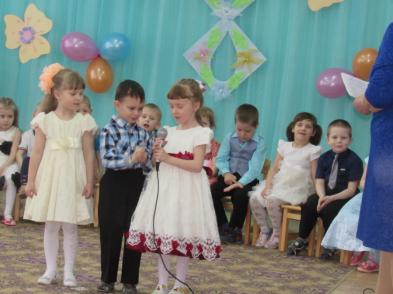 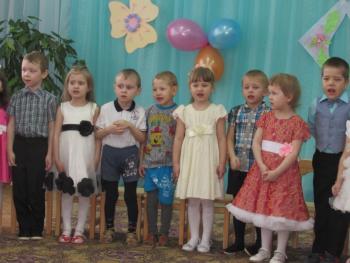 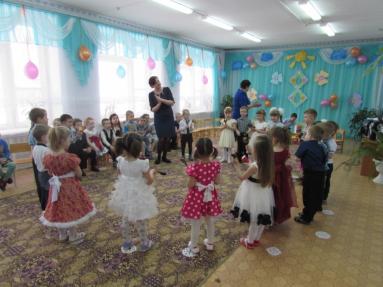 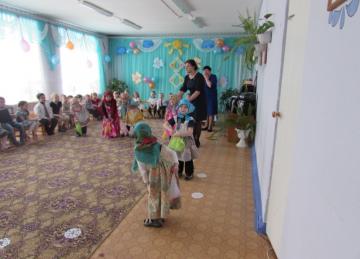 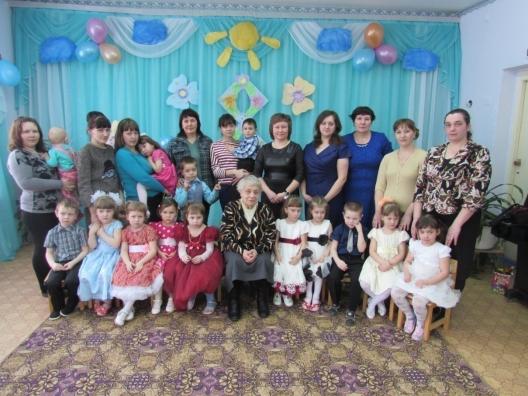 Коллективная работа «КОСМОС»
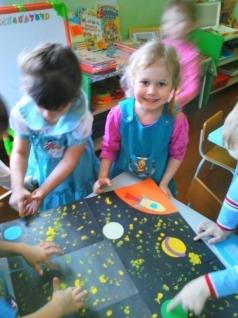 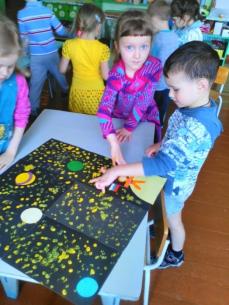 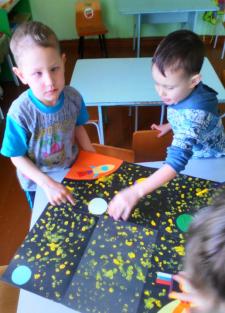 ПАСХА
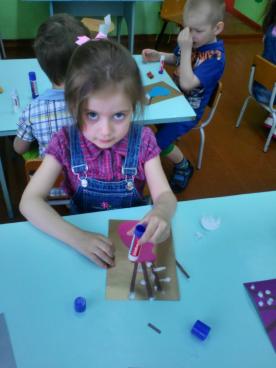 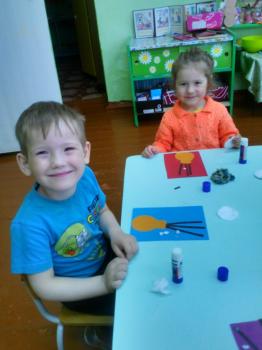 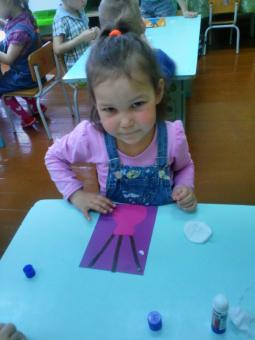 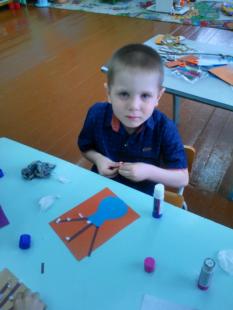 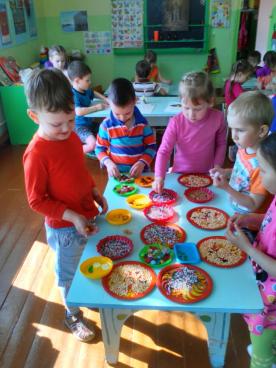 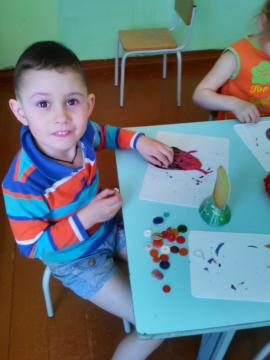 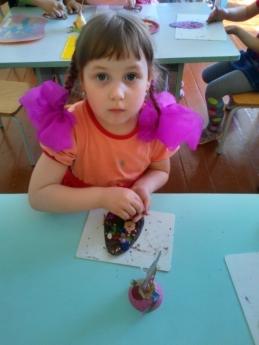 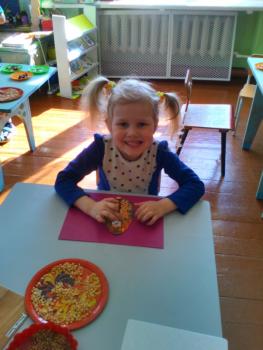 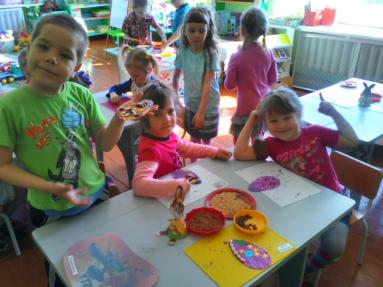 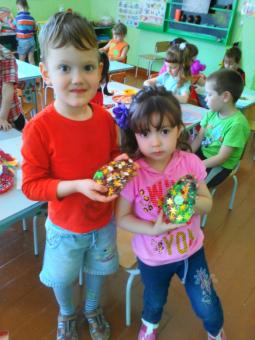 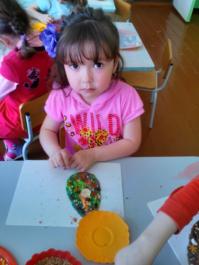 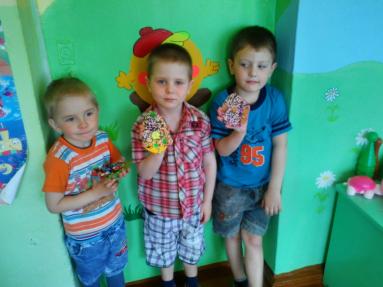 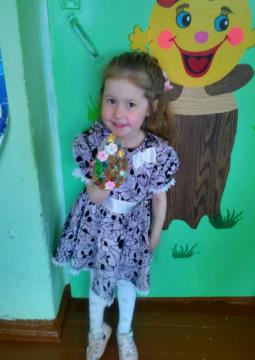 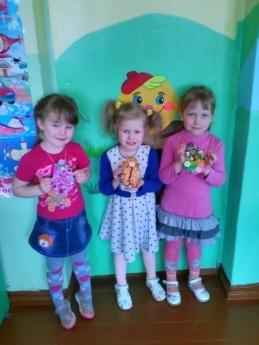 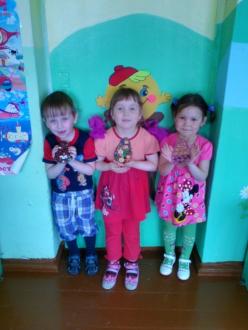 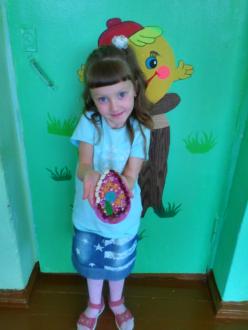 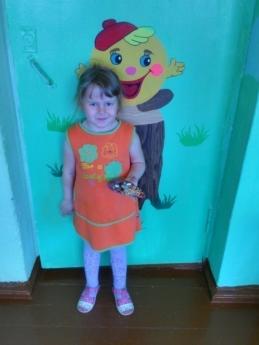 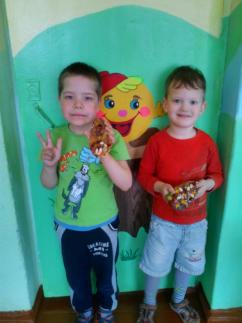 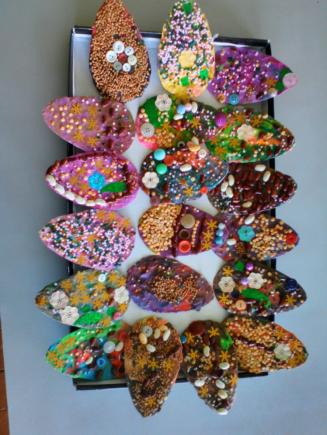 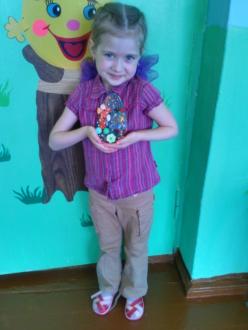 НАШИ ЭКСКУРСИИ
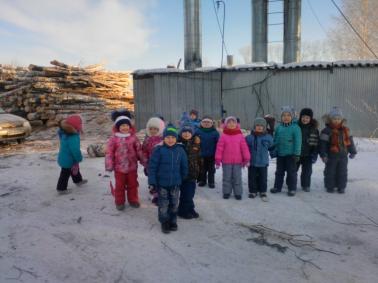 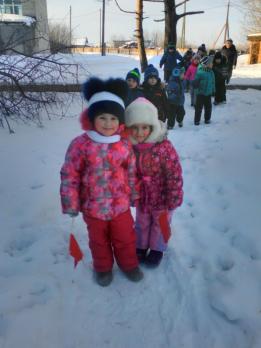 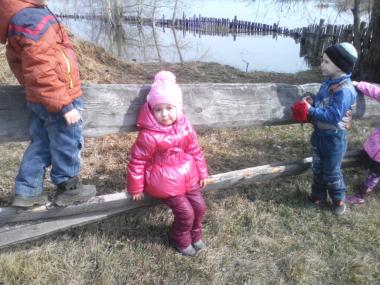 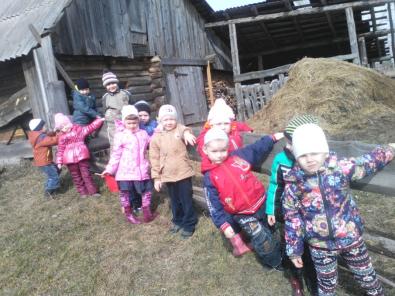 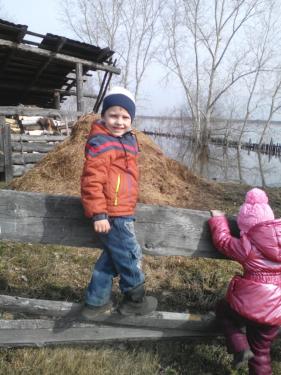 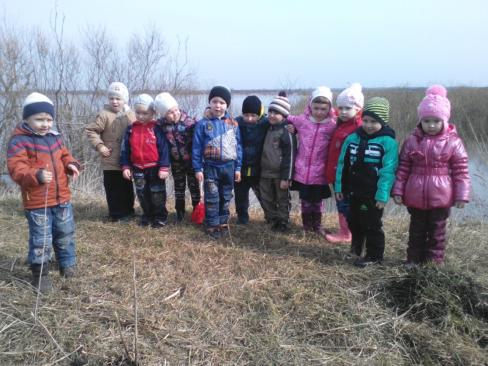 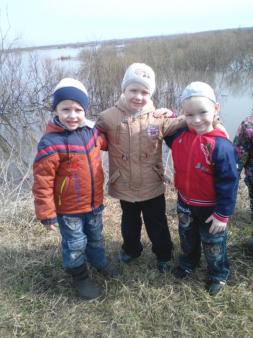 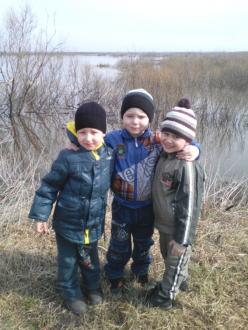 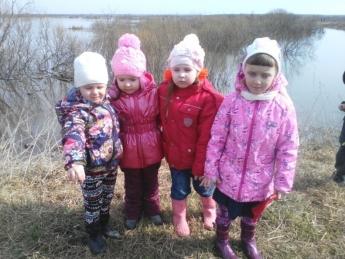 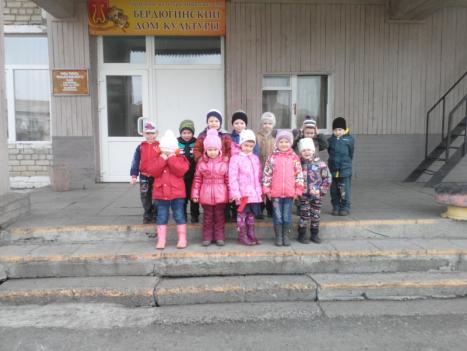 ДЕНЬ ПОБЕДЫ!
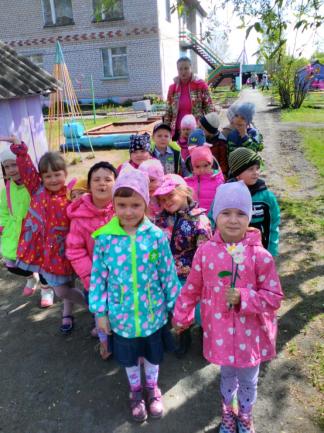 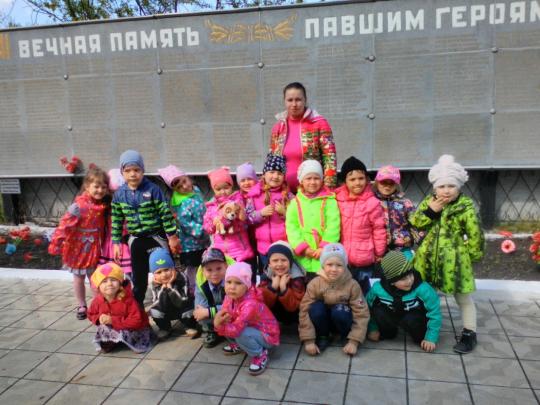 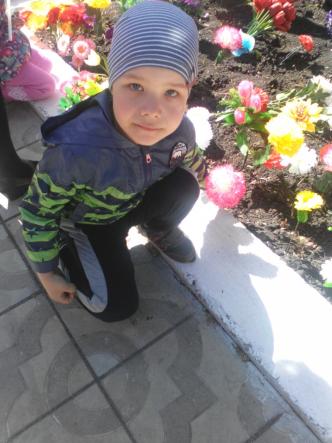 Продолжение следует!!!